Учимся читать быстро
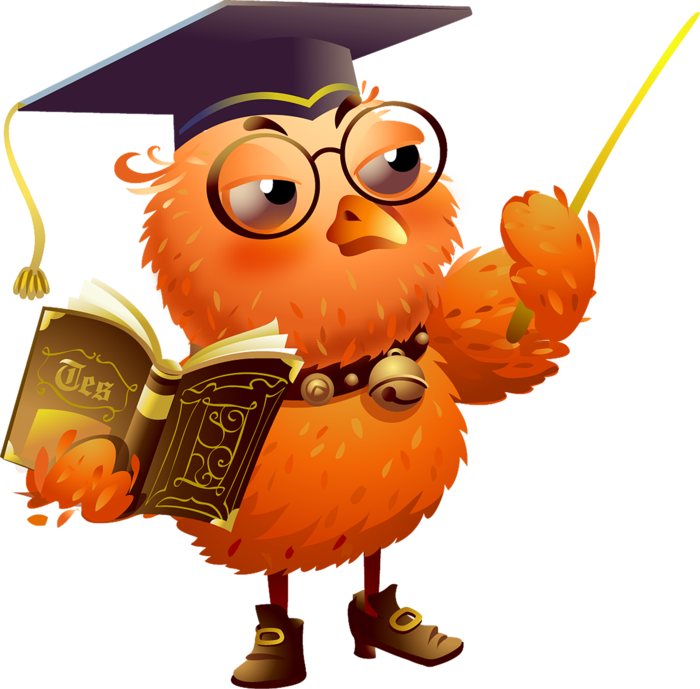 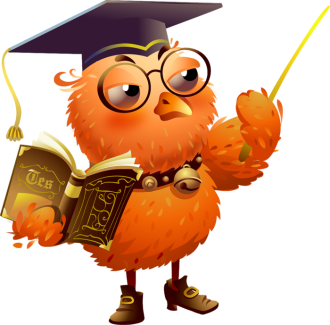 Читай слоги строчками
аш
ош
уш
уп
ач
эш
иш
еш
яш
ёш
юш
аб
ид
иш
аш
уш
юз
ер
еш
аш
яш
уш
ош
ач
шу
ни
ше
шо
во
би
бю
зи
зе
бу
чо
чу
вэ
вя
вё
вю
ша
шо
шу
ши
пу
ки
пы
по
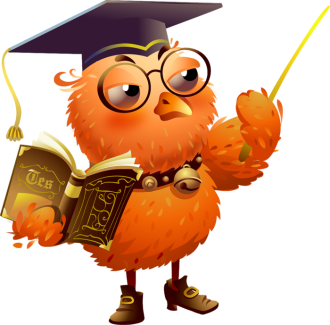 Читай слоги по столбиками
шат
шот
шут
шит
шет
шок
шар
шим
кош
куш
кыш
кёш
кюш
каш
кэш
кяш
лиш
леш
лаш
лош
луш
лыш
лёш
ляш
саш
сеш
суш
сюш
сяш
сёш
сош
сэш
таш
тыш
теш
тюш
тиш
тош
тяш
тёш
пош
паш
пеш
пиш
пуш
пыш
пёш
пяш
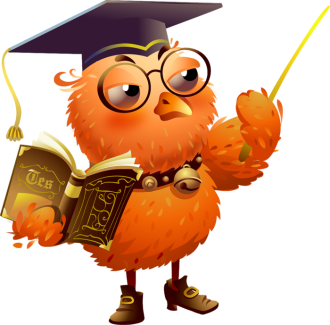 Читай слоги по строчками
шат
шот
шут
шит
шет
шок
шар
шим
кош
куш
кыш
кёш
кюш
каш
кэш
кяш
лиш
леш
лаш
лош
луш
лыш
лёш
ляш
саш
сеш
суш
сюш
сяш
сёш
сош
сэш
таш
тыш
теш
тюш
тиш
тош
тяш
тёш
пош
паш
пеш
пиш
пуш
пыш
пёш
пяш
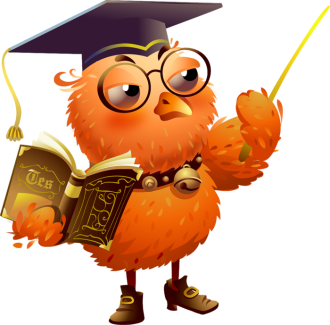 Читай слоги по столбикам
швы
швэ
швя
швё
швю
шне
шко
шри
шве
пша
пшо
пшу
шми
пши
паш
шуш
шпа
шпо
шпу
шпы
шпу
шво
шпа
шля
шпё
шпю
шпи
шпе
шве
шби
шбю
шзи
мшу
мши
мше
шма
швэ
швя
швё
швю
шмы
шмэ
шмя
шмё
шпу
шки
шпы
шпо